اهلا وسهلا ومباركا
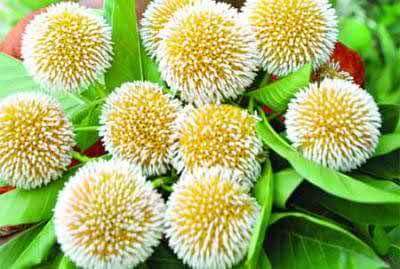 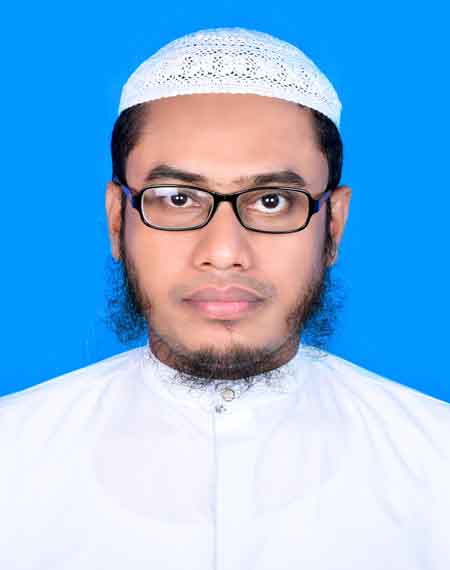 تعارف المدرس
محمد مقصود الحق
المحاضر العربى
المدرسة الكرامتية (الفاضل البكالوريوس) ببهوانى غنج
صدر ، لخى بور
رقم الجوال : 01813593865
البريد الالكترونى : maksudulhaque650@gmail.com
الصف العالم (السنة الأولى)
الأدب العربى (الورقة الأولى)
اللغة العربية الإتصالية
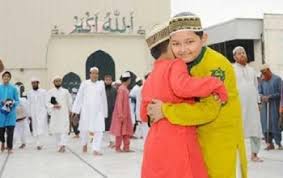 عنوان الدرس :
الوحدة الخامسة - الدرس الأول
معاملة الصديق
صفحة - ٩٩
أهداف الدرس
بعد تمام هذا الدرس الطلاب –
• يقدرون على ذكر نبذة من حياة الكاتب
• يقدرون على بيان معانى المفردات الجديدة وتحقيقها.
• يقدرون على المذاكرة بالعربية حول الفقرة .
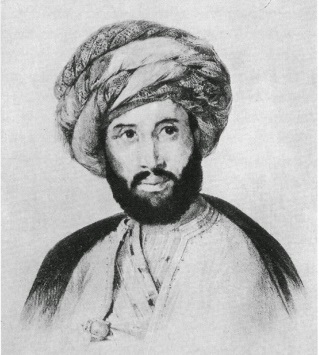 نبذة
 من حياة الكاتب
تعارف الكاتب : هو عبد الله بن المقفع ، كاتب ، فارسى الاصل عربى النشأة.
ولادته : ولد فى قرية بفارس ، اسمها (جور) سنة ست ومأة لهجرة .
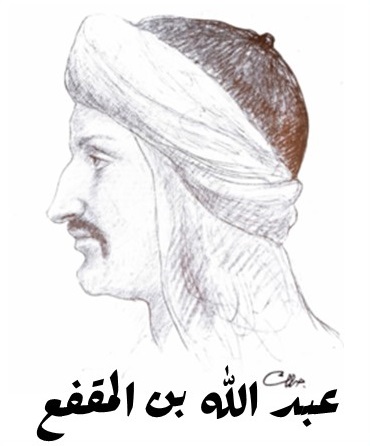 سبب تلقيبه بابن المقفع : كان والده مجوسيا ، الذى يتولى خراج فارس للحجاج بن يوسف ، فاحتجن من مال السلطان شيئا ، فضربه الحجاج حتى تقفعت يده فلقب بالمقفع ، وكذا صار لقب ابنه عبد الله بابن المقفع.
تعلمه : ربى عبد الله على نمط الاسلام ، وشب وهو ماهر فى اللغة العربية والفارسية .
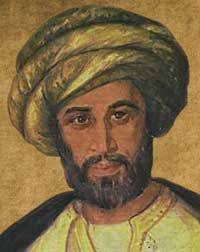 اسلامه : كان ابن المقفع أمينا لعيسى بن على المنصور فى عهد بنى العباس ، وعلى يديه اسلم ، وسمى بعد اسلامه عبد الله واكتنى ابا محمد . وقد قيل : إنه أسلم ابتغاء عرض الدنيا
مماته : سخط عليه الخليفة المنصور ، فأمر إلى والى البصرة بقتله ، وكان يبيت لابن المقفع الحقد ، فطلبه ، ولما حضر قيده ، وأخذ يقطعه عضوا فعضوا ، ويرمى به فى التنور ، ويكرهه على أكل جسده مشويا ، حتى مات ، حين كان عمره ستا وثلاثين سنة .
معاملة الصديق
ابذل لصديقك دمك ومـــالك ، ولمعرفتك رفدك ومحضرك ، وللعامة بشرك وتحننك ، ولعدوك عدلك وانصافك ، واضنن بدينك وعرضك عن كل احد .
إن سمعت من صاحبك كلاما أو رأيا يعجبك فلا تنتحله تزينا به عند الناس ، واكتف من التزين بأن تجتنى الصـواب إذا سمعته وتنسبه إلى صاحبه .
واعلم أن انتحالك ذاك سخطة لصاحبك، وأن فيه مع ذلك عارا وسخفا . فإن بلغ ذلك بـك أن تشــير برأى الرجل وتـتـكلم بكلامه وهو يسـمع جـمعت مع الظلم قلة الحياء، وهذا من سوء الأدب الفاشى فى الناس .
ومن تمام حسن الخلق أن تسخو نفسك لأخيك بما انتحل من كلامك ورأيك ، وتنسب إليه رأيه وكلامه وتزينه مع ذلك ما استطعت .
القراءة المثالية
القراءة الصامتة
معانى المفردات
رفد
عطاء
দান
محضر
حضور
উপস্থিতি
হাস্যোজ্বলতা
طلاقة الوجه
بشر
মমতা
مودة
تحنن
اضنن
ابخل
কৃপণতা কর
لا تنتحل
تنسبه لنفسك
নিজের হিসেবে চালিয়ে দিবে না
সন্তুষ্ট থাক
اقنع
اكتف
তুমি আহরণ করা
ان تحصل
أن تجتنى
سبب الحياء والعيب
عار
লজ্জার কারণ
سخف
ضعف
দুর্বলতা
ছড়ানো, বিস্তৃত
الفاشى
المنتشر
أن تسخو
ان تجود
তুমি বিসর্জন দেয়া
العمل الانفرادى
هات متضاد الكلمات الآتية :
التوضيح 
باللغة الوطنية
القراءة الجهرية
العمل بين الإثنين
يتفرق الطلاب مثنى ويستخرجون من النص 
صيغ الامر.
التقييم
اجب عن الاسئلة التالية:

1. ماذا تبذل للصديق والمعرفة والعامة والعدو؟
2. بم ينصح ابن المقفع من سمع كلاما او رأيا اعجبه من صاحبه?
3. لم نهى الكاتب عن الانتحال؟
4. باى شيئ يتم حسن الخلق؟
الواجب المنزلى
من التمارين: (صفحة ۱۰٥)
	ط- رتب الجمل التالية لتكون فقرة:
انظر إلى : صفحة ۱۰٥
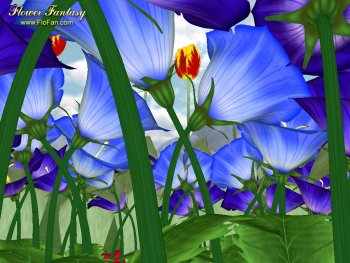 الى اللقاء